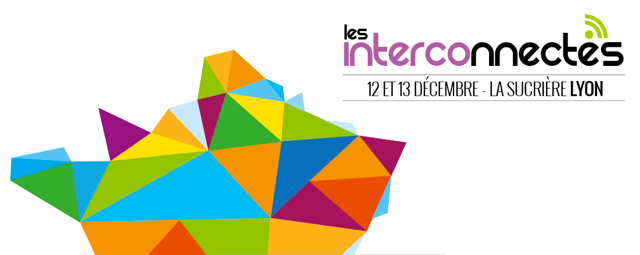 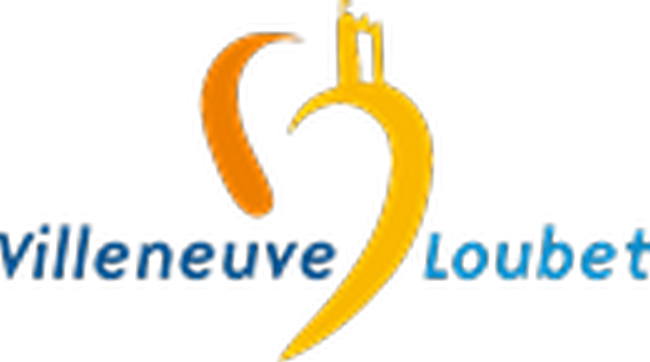 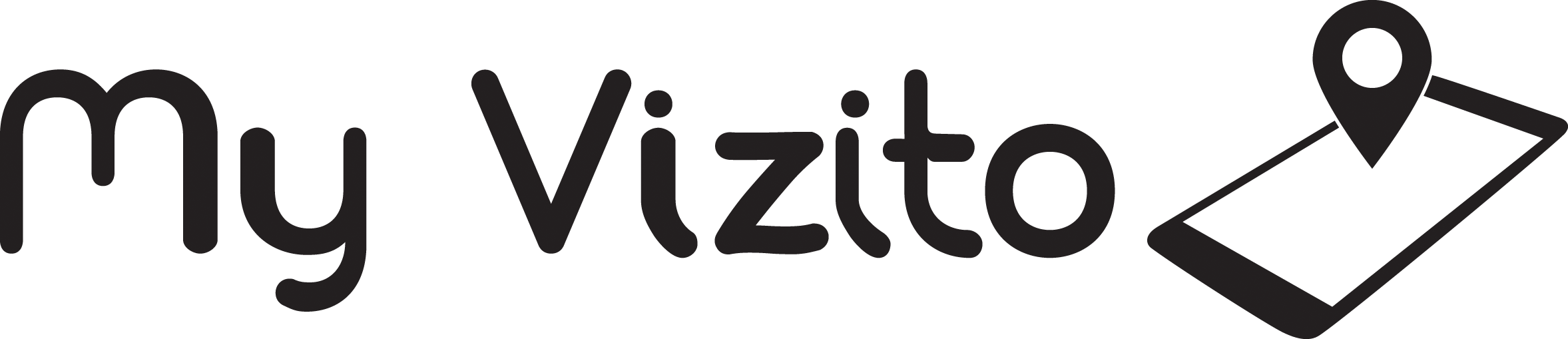 Label d’argent
2019
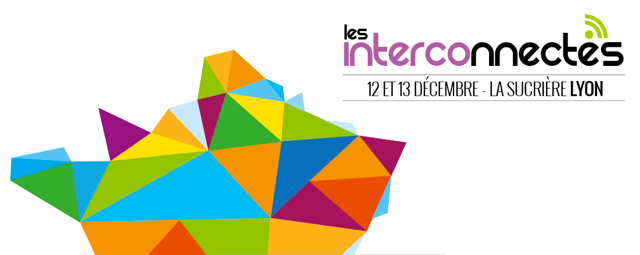